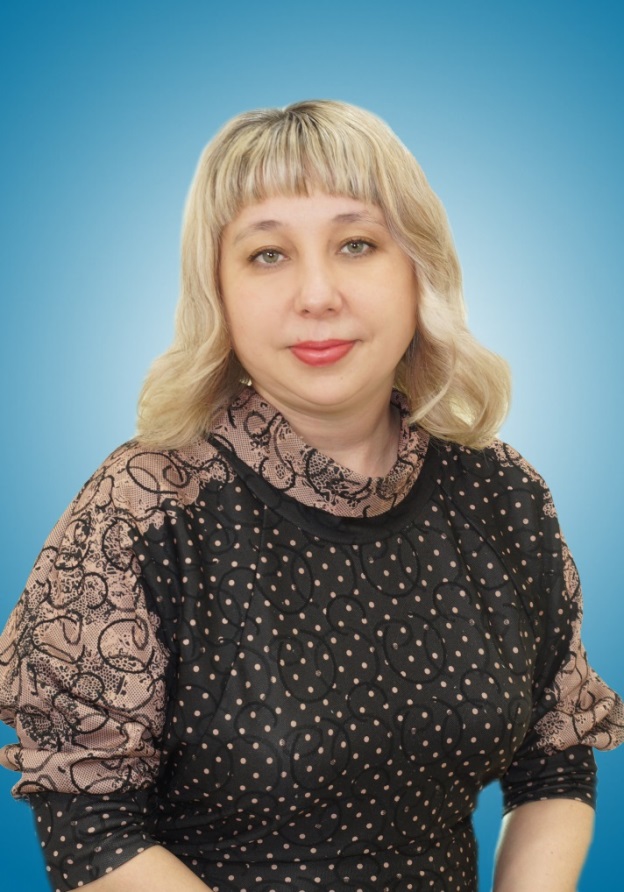 Николаева
Светлана Васильевна

учитель начальных классов

 МОБУ гимназия №1
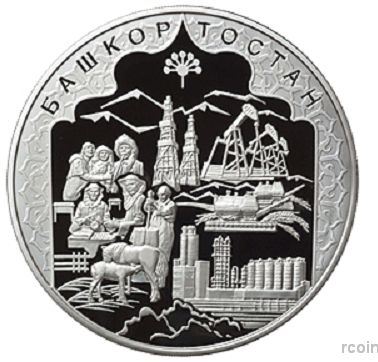 Чтоб истину познать, проникни в суть,
Поймешь все тайны —лишь упорным будь.
Не сразу говори: «Мне все понятно!» —
Вглубь всех вещей старайся заглянуть.
                                         
      Мажит  Гафури
За гранью очевидного 
или 
учите видеть больше,
 чем написано…
Стратегия развития воспитания 
в Российской Федерации( 2015-2025 гг.)
«…II. Основные направления развития воспитания.
1. Развитие социальных институтов воспитания.
Развитие воспитания в системе образования предполагает:
- использование чтения … для познания мира и формирования личности;
- создание условий для повышения у детей уровня владения русским языком…»
Приемы формирования самооценки
Комплексные

игра “Мы оба похожи…”.
Вербальные

игры: “Горячий
 стул” ,
“Я хороший 
потому, что…”
Письменные

дневник или 
журнал добрых
 дел.
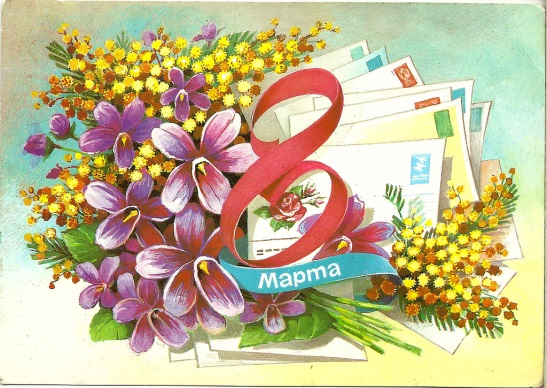 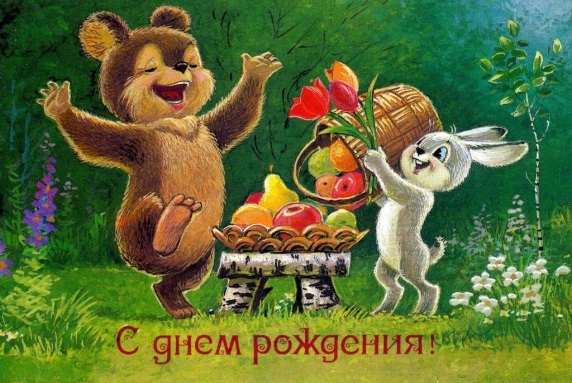 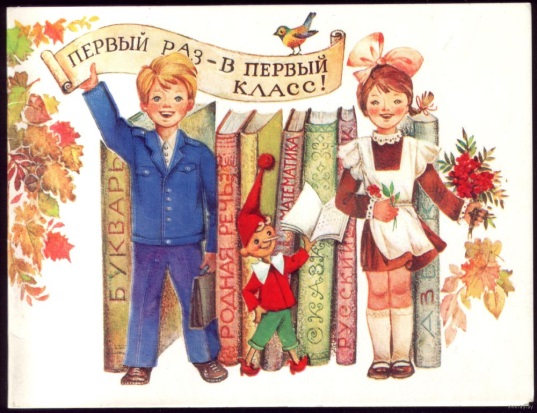 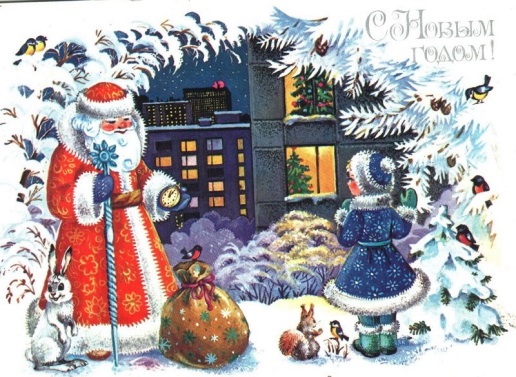 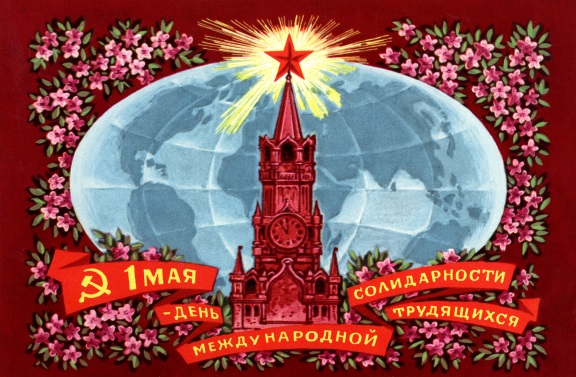 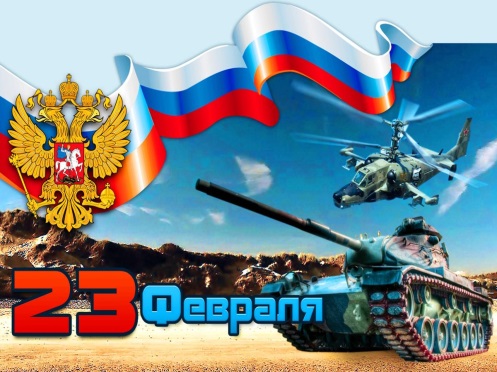 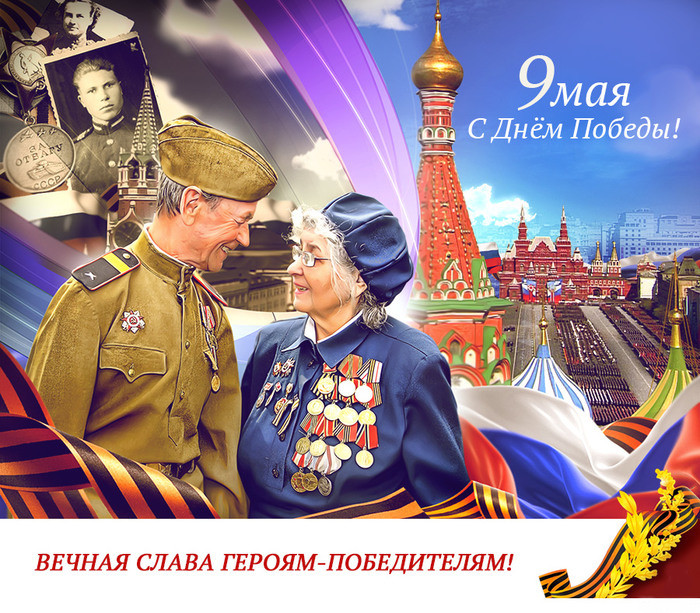 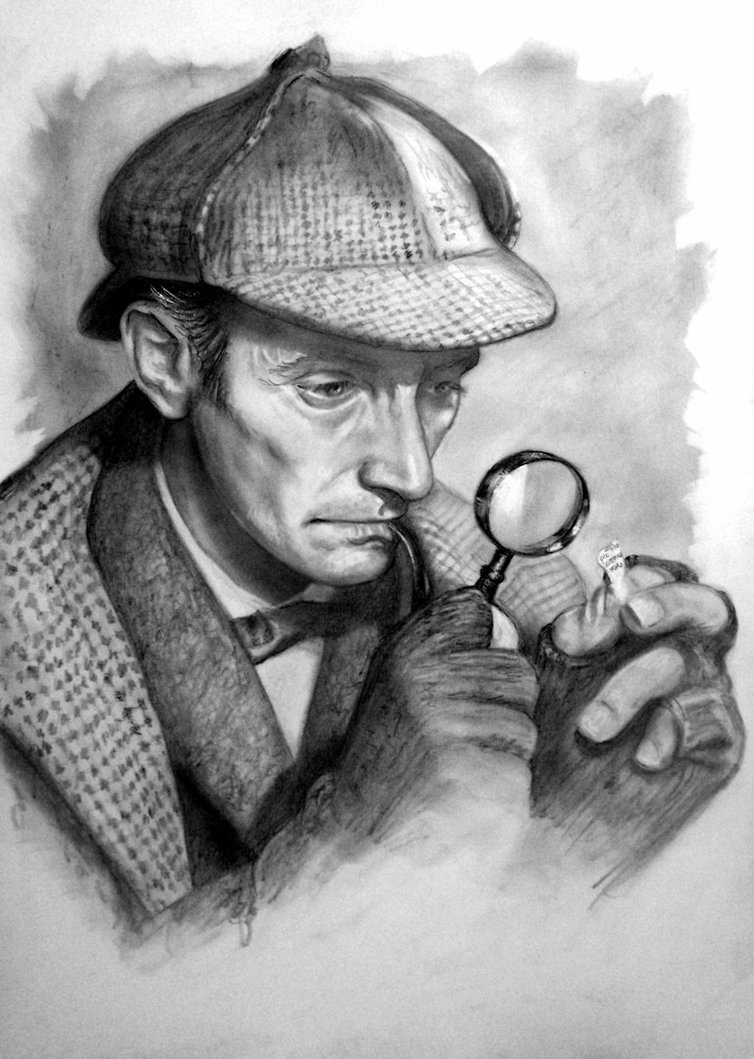 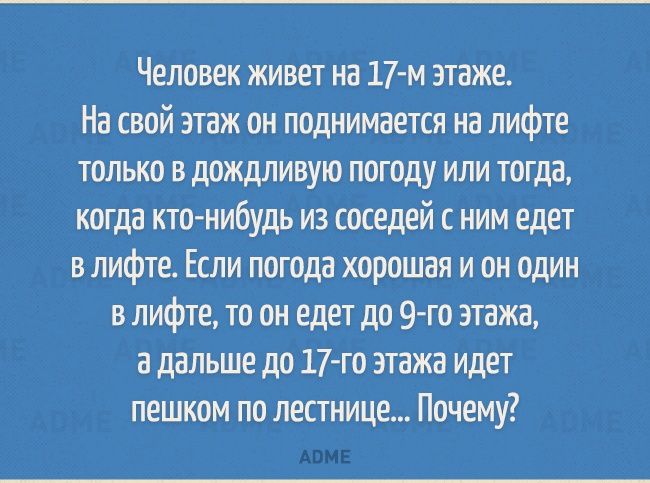 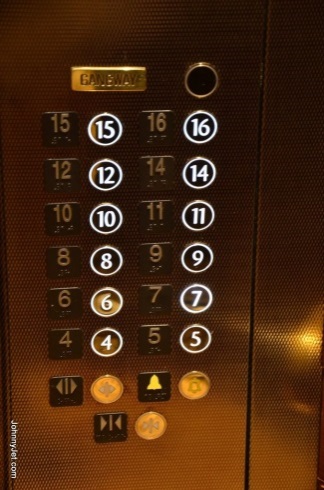 17
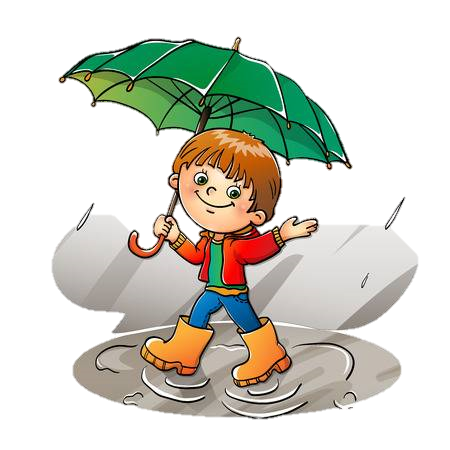 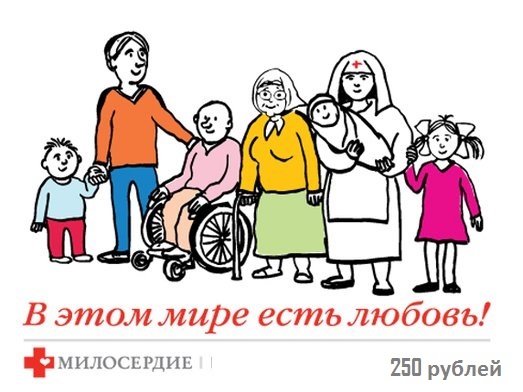 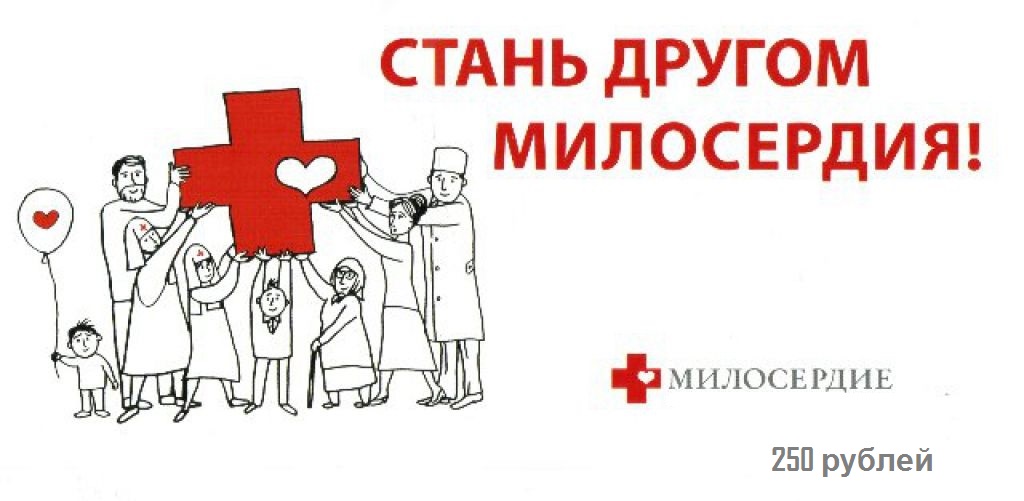 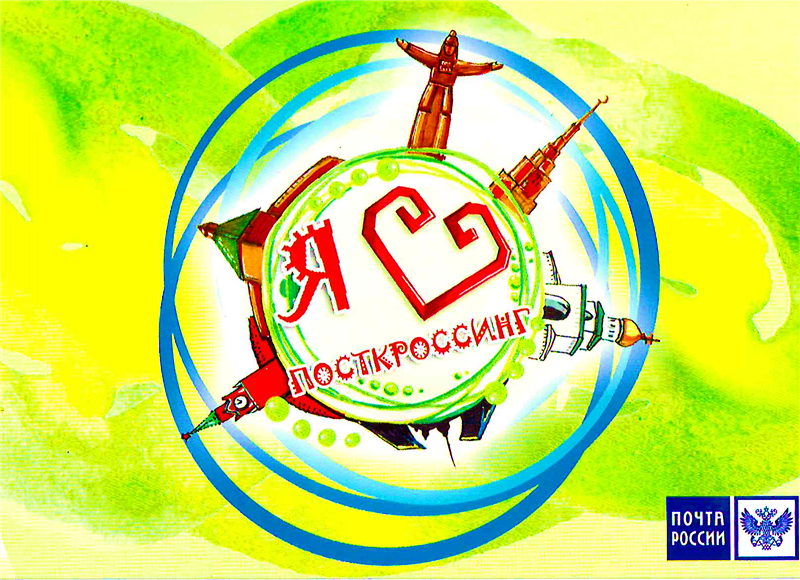 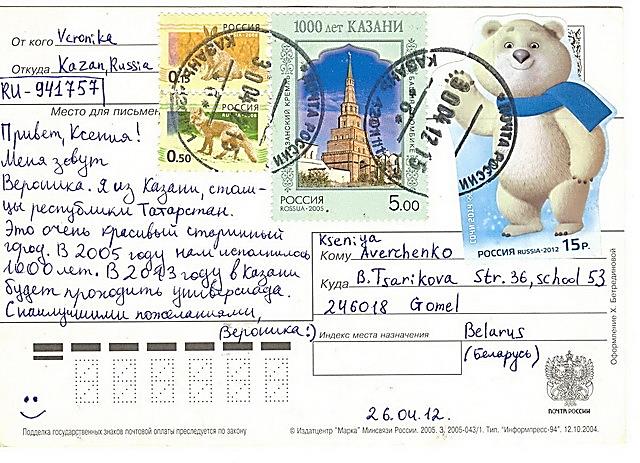 Ах!
Ничего Надя делать не умела.
Бабушка Надю одевала, обувала, умывала, причесывала.
Прослышала Надя про детский сад.
Весело там: подружки играют, танцуют, поют, сказки слушают.
Хорошо детям в детском саду.
И Наденьке было бы там хорошо, да только не взяли ее туда. Не приняли!
Ах!
За гранью очевидного 
или 
учите видеть больше,
 чем написано…
Приемы формирования самооценки
Комплексные

Работа с таблицей.
Вербальные

игры: “Горячий
 стул” ,
“Я хороший 
потому, что…”
Письменные

дневник или 
журнал добрых
 дел.
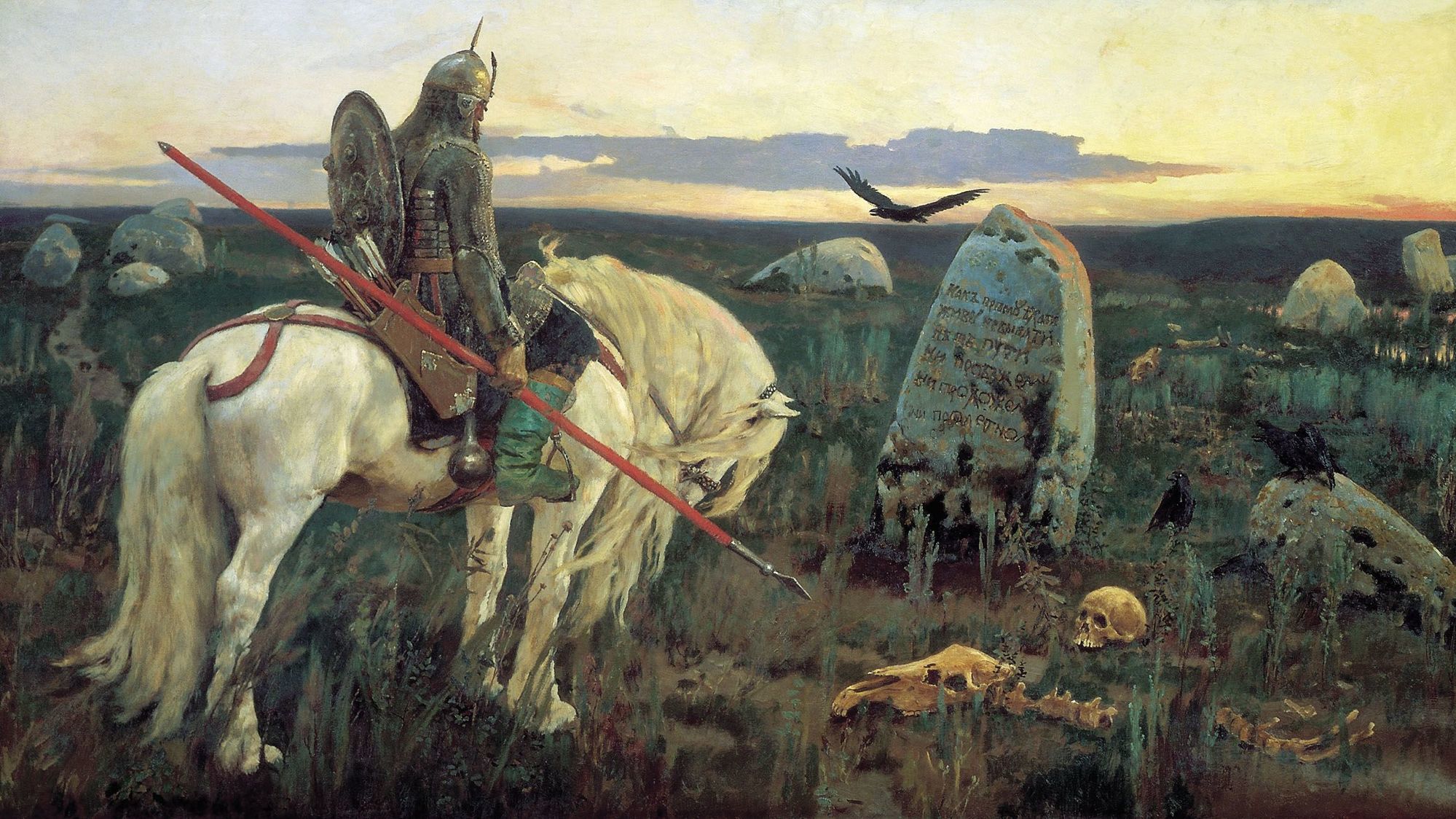 В. Васнецов «Витязь на распутье»